Analytic Trigonometry
Precalculus
Chapter 05
This Slideshow was developed to accompany the textbook
Precalculus
By Richard Wright
https://www.andrews.edu/~rwright/Precalculus-RLW/Text/TOC.html
Some examples and diagrams are taken from the textbook.
Slides created by 
Richard Wright, Andrews Academy 
rwright@andrews.edu
5-01 Fundamental Trigonometric Identities Part A
In this section, you will:
Use fundamental identities to evaluate trigonometric expressions.
Use fundamental identities to simplify trigonometric expressions.
5-01 Fundamental Trigonometric Identities Part A
Uses for identities
Evaluate trig functions
Simplify trig expressions
Develop more identities
Solve trig equations
5-01 Fundamental Trigonometric Identities Part A
[Speaker Notes: Colored ones should be memorized.]
5-01 Fundamental Trigonometric Identities Part A
5-01 Fundamental Trigonometric Identities Part A
5-01 Fundamental Trigonometric Identities Part A
5-01 Fundamental Trigonometric Identities Part A
5-01 Fundamental Trigonometric Identities Part A
5-01 Fundamental Trigonometric Identities Part A
5-02 Fundamental Trigonometric Identities Part B
In this section, you will:
Factor and multiply trigonometric expressions.
Use trigonometric identities with rational expressions.
Use trigonometric substitution.
5-02 Fundamental Trigonometric Identities Part B
5-02 Fundamental Trigonometric Identities Part B
5-02 Fundamental Trigonometric Identities Part B
5-02 Fundamental Trigonometric Identities Part B
5-02 Fundamental Trigonometric Identities Part B
5-03 Verify Trigonometric Identities
In this section, you will:
Verify trigonometric identities algebraically.
Verify trigonometric identities graphically.
5-03 Verify Trigonometric Identities
Show that trig identities are true by turning one side into the other side

Guidelines
Work with 1 side at a time. Start with the more complicated side.
Try factor, add fractions, square a binomial, etc.
Use fundamental identities
If the above doesn’t work, try rewriting in sines and cosines
Try something!
5-03 Verify Trigonometric Identities
5-03 Verify Trigonometric Identities
5-03 Verify Trigonometric Identities
5-03 Verify Trigonometric Identities
5-03 Verify Trigonometric Identities
5-04 Solve Trigonometric Equations
In this section, you will:
Solve trigonometric simple equations.
Solve trigonometric equations by factoring.
Solve trigonometric equations using identities.
Find all solutions and all solutions on the interval [0, 2π) to trigonometric equations.
5-04 Solve Trigonometric Equations
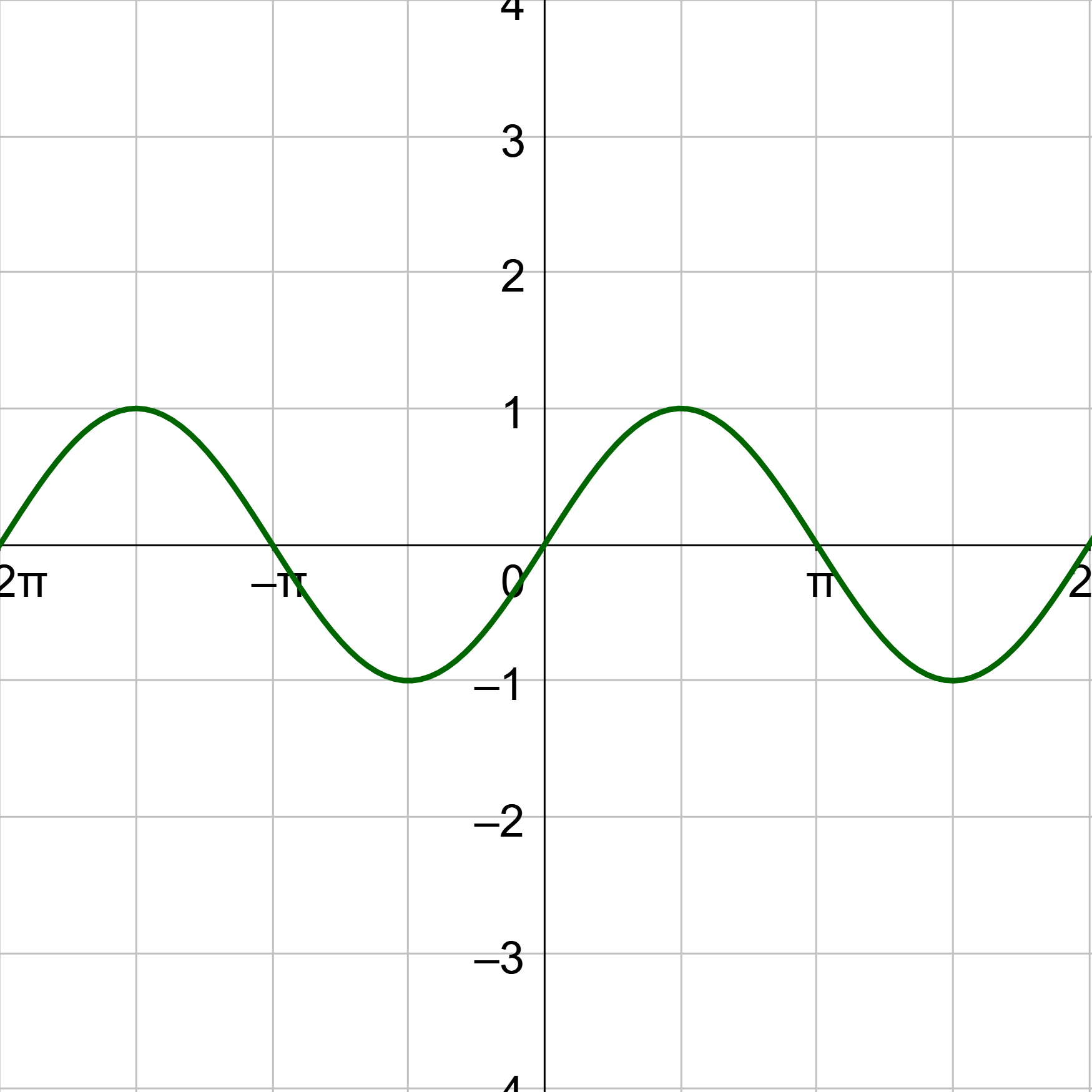 5-04 Solve Trigonometric Equations
5-04 Solve Trigonometric Equations
5-04 Solve Trigonometric Equations
5-04 Solve Trigonometric Equations
5-04 Solve Trigonometric Equations
5-04 Solve Trigonometric Equations
5-04 Solve Trigonometric Equations
5-05 Sum and Difference Formulas
In this section, you will:
Apply the sum and difference formulas to evaluate trigonometric expressions.
Apply the sum and difference formulas to simplify trigonometric expressions.
Apply the sum and difference formulas to solve trigonometric equations.
5-05 Sum and Difference Formulas
5-05 Sum and Difference Formulas
5-05 Sum and Difference Formulas
5-05 Sum and Difference Formulas
5-05 Sum and Difference Formulas
5-06 Multiple Angle Formulas
In this section, you will:
Use multiple angle formulas to evaluate trigonometric functions.
Use multiple angle formulas to derive new trigonometric identities.
Use multiple angle formulas to solve trigonometric equations.
5-06 Multiple Angle Formulas
[Speaker Notes: These come from the sum formulas where u = v]
5-06 Multiple Angle Formulas
5-06 Multiple Angle Formulas
5-06 Multiple Angle Formulas
5-06 Multiple Angle Formulas
5-06 Multiple Angle Formulas
5-07 Product-to-Sum Formulas
In this section, you will:
Use product-to-sum formulas to evaluate trigonometric functions.
Use product-to-sum formulas to derive new trigonometric identities.
Use product-to-sum formulas to solve trigonometric equations.
5-07 Product-to-Sum Formulas
5-07 Product-to-Sum Formulas
5-07 Product-to-Sum Formulas
5-07 Product-to-Sum Formulas
5-07 Product-to-Sum Formulas
5-07 Product-to-Sum Formulas